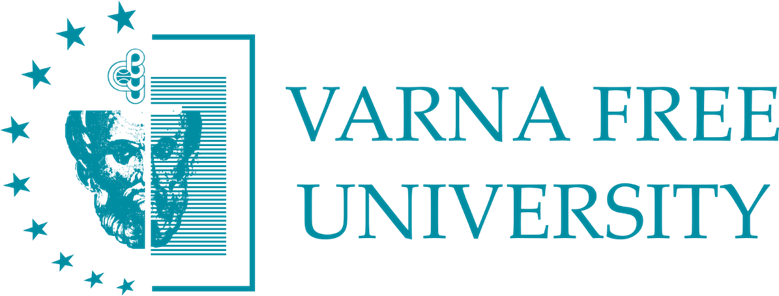 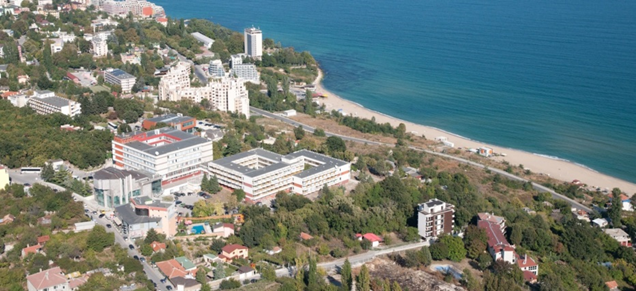 Knowledge and skills for sustainable development:
the impact of the new Master programme “Circular Economy” at Varna Free University
EU sustainable environmental framework
The 7th Environment Action Programme
to protect, conserve and enhance the Union’s natural capital
to turn the Union into a resource-efficient, green, and competitive low-carbon economy
to safeguard the Union's citizens from environment-related pressures and risks to health and wellbeing
TRANSITION TOWARDS A CIRCULAR ECONOMY
EU 2018 Circular Economy Package
Development the National strategies for the Circular economy
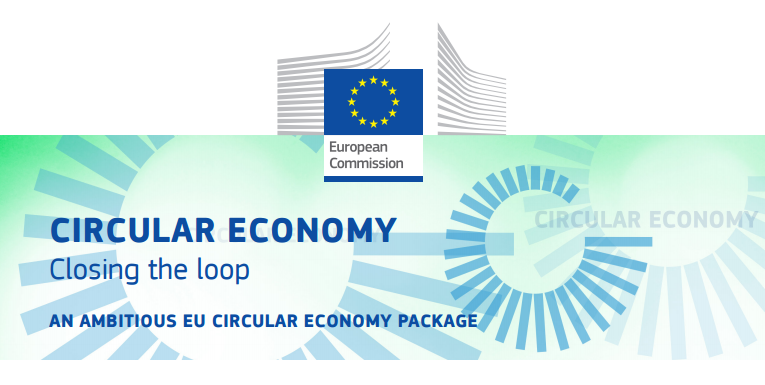 In response to the challenges
Creating a new educational product
Master program CIRCULAR ECONOMY
Synergy of the academic capacity through partnership
Joining resources, infrastructure and capacity;
Dissemination and implementation of good practices;
Business partners.
Black Sea Region 
Danube Region 
Western Balkans 
Format 16+1
European Education Area
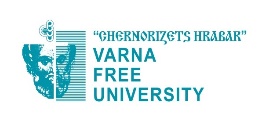 Prerequisites
Correspondence between the priorities and VFU’s academic profile – launched university projects 2018
Creativity
Entrepreneurship
Leadership in the global environment
Educational network 16+1

On the silk road
Digitalization and cyber security 

WEBIT
Circular economy
Major fields of education in Circular economy
Minor fields of education in Circular economy
Learning advantages
The training of the students in the Master's program "Circular Economy" is conducted in accordance with the European Credit Transfer and Accumulation System (ECTS);
The mobility of students and teachers;
The implementation of practices and internships (including in the EU institutions);
Participation in master classes, conferences, round tables, etc.
Innovative, practice-oriented training to build new skills and competences;
Open learning, case studies;
New, modern, innovative and creative teaching methods;
Work on practical-applied projects and research-related tasks in a real environment.
Personalized accent according to the trainee's professional area;
Acquisition of competences related to the specifics of regional development.
VFU partners
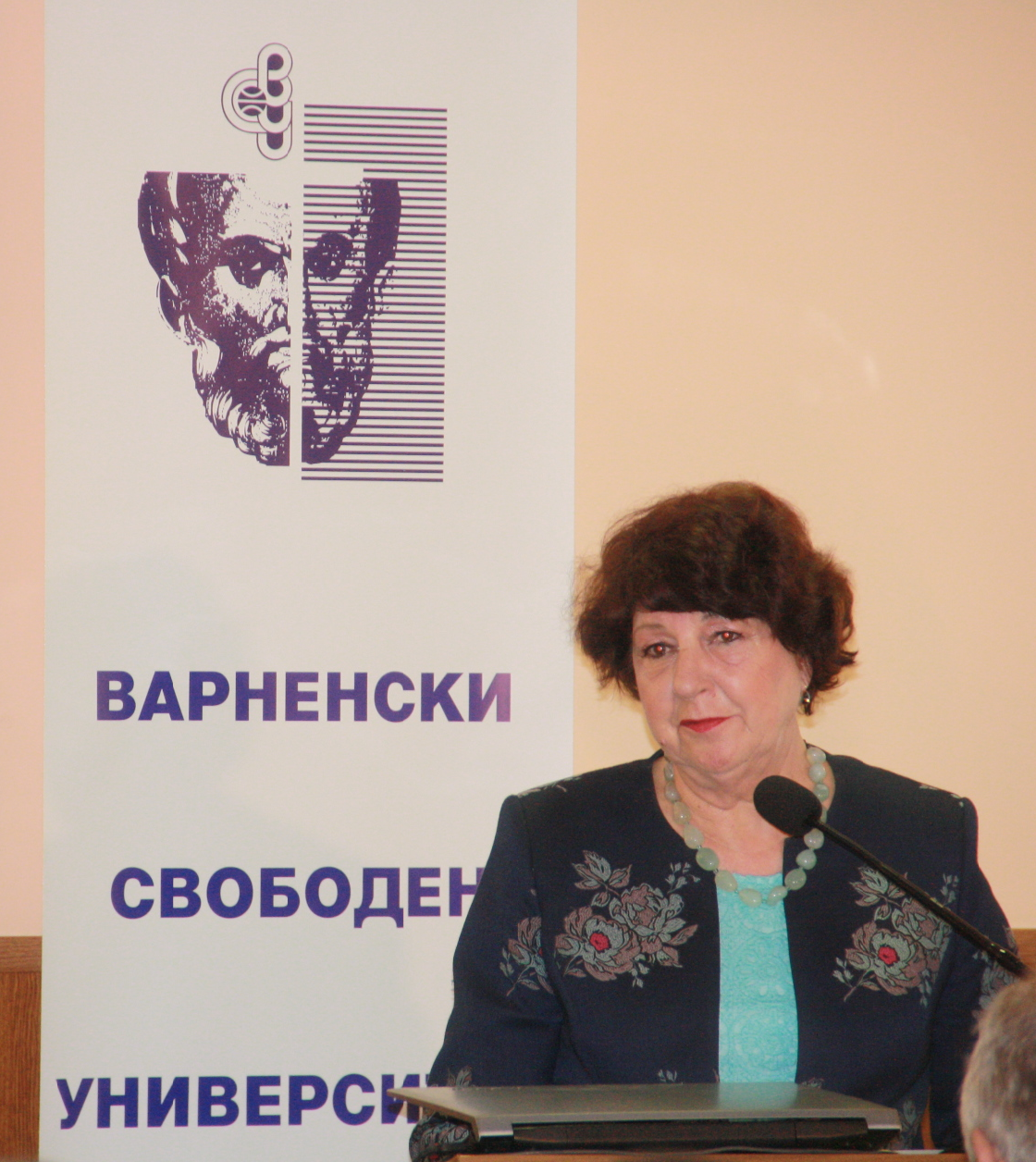 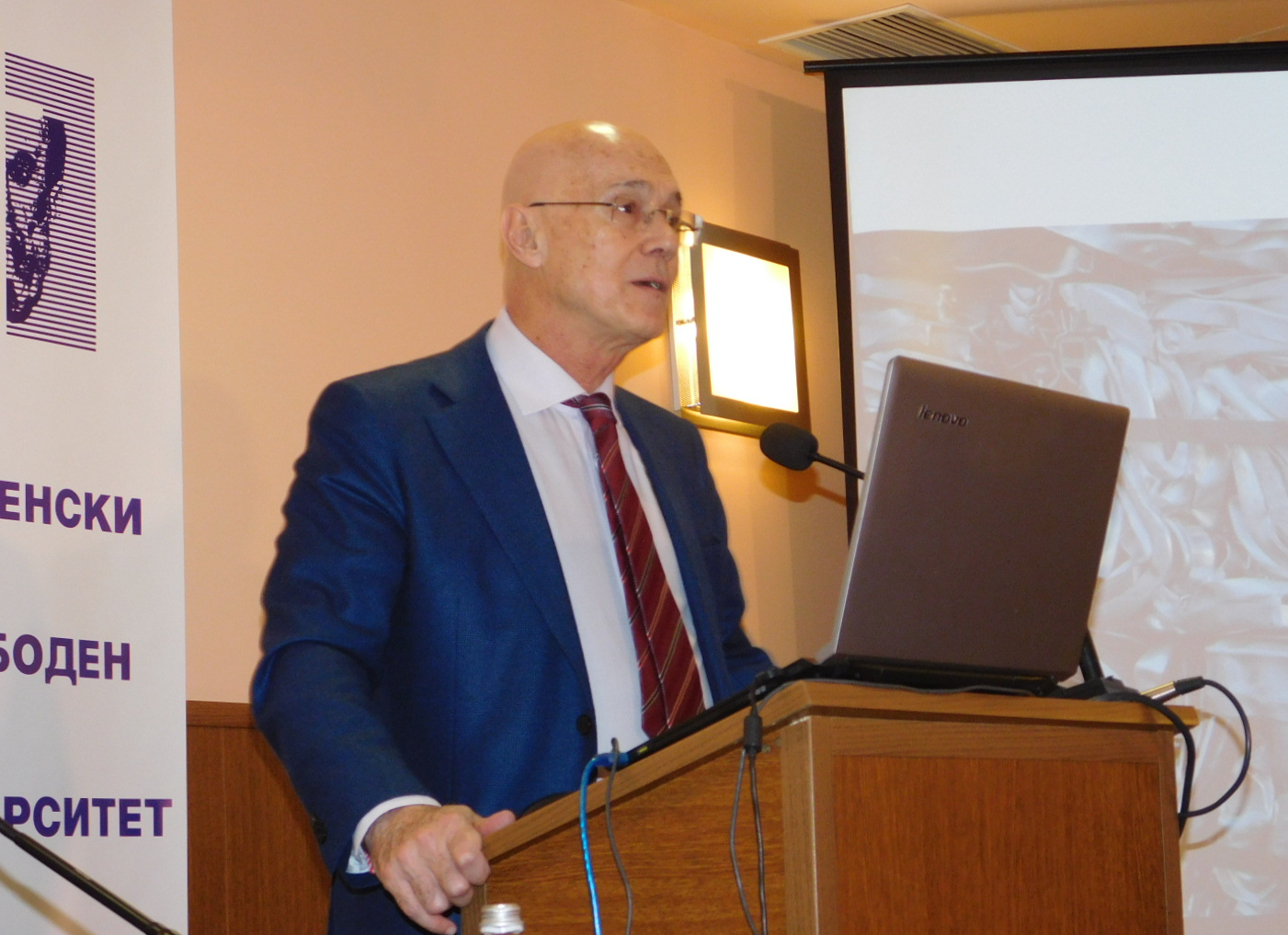 EC Directorate-General for 
	the Environment,

	Bulgarian Parliamentary Commission on 
	Environment and Water, 
	
								
	Ministry of Environment and Water


	Representatives of Bulgarian and foreign public, 
	non-governmental and business organization.
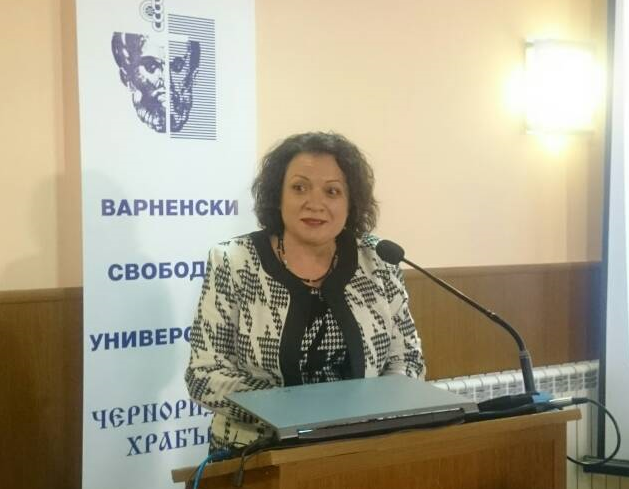 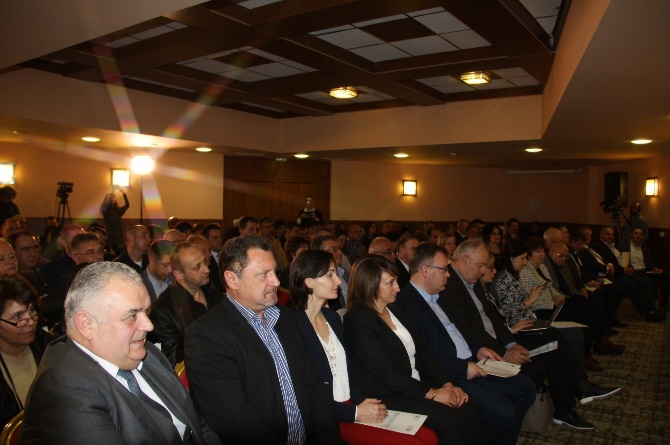 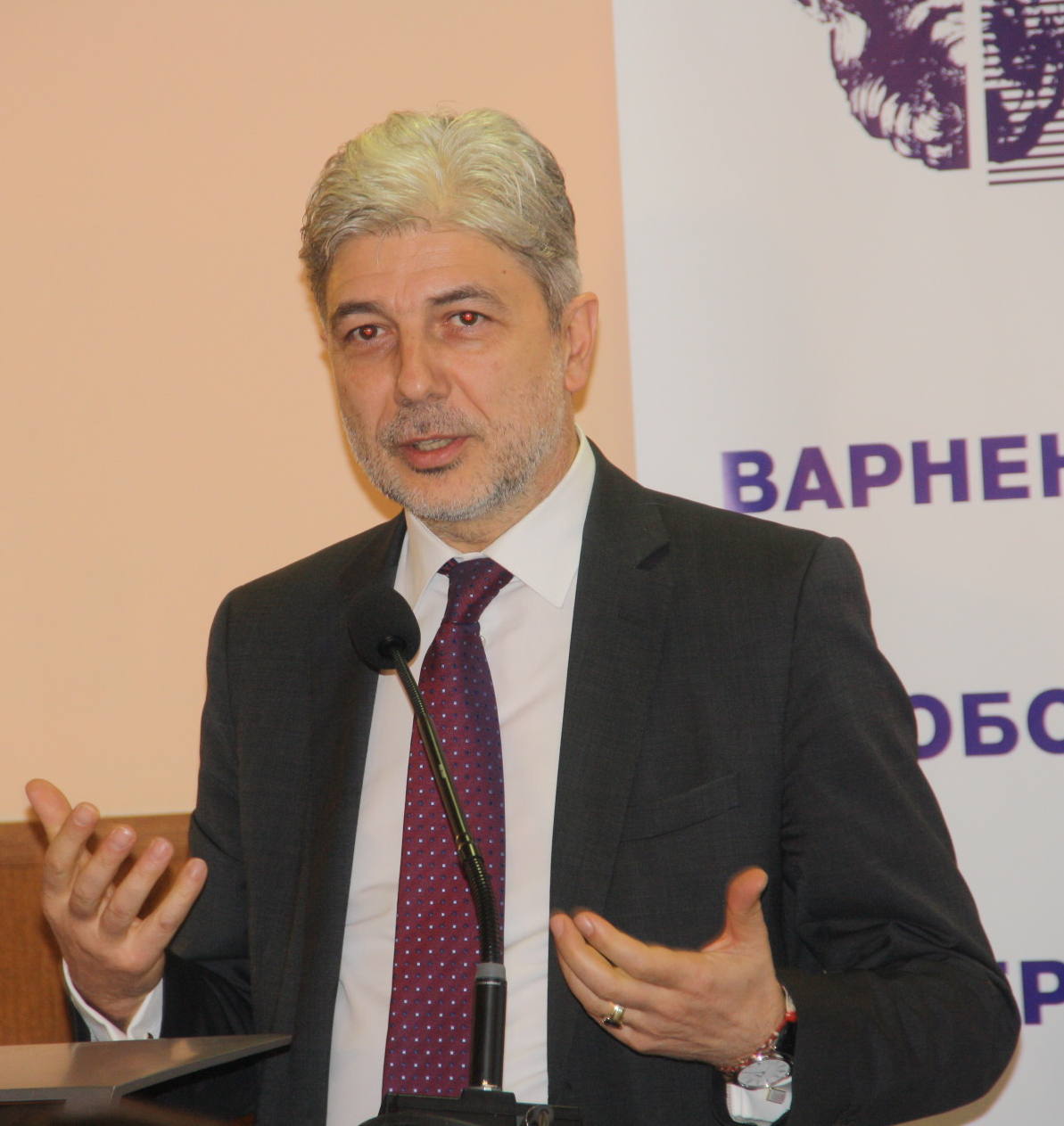 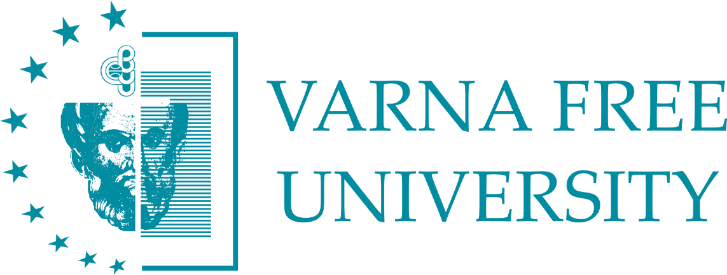 First steps
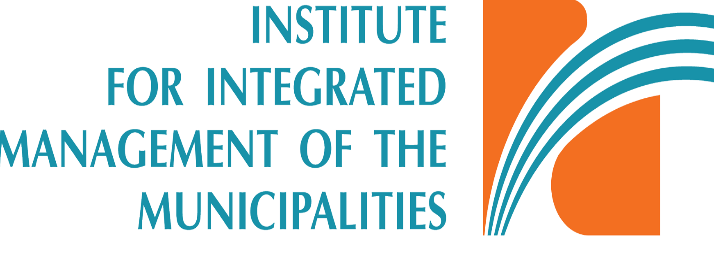 The series of trainings conducted within the Institute for Integrated Municipal Governance at VFU in the field of municipal management and integrated waste management are the basis of the declared public need for training in the field of the circular economy.
Thank you for your attention!
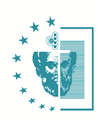 www.vfu.bg
emil.panusheff@vfu.bg